ВЫСТАВКА как визитная карточка библиотеки
Библиотечная  ВЫСТАВКА -
систематическое собрание различных видов и типов произведений печати и других носителей информации, объединенным определенным принципом отбора;
показ самих книг и других источников информации, сопровождаемый ярким, образным раскрытием их содержания.
«Выбирать книги для своего и чужого чтения – не только наука, но и искусство»*1
Алгоритм создания выставки
1. Уточнение темы, определение названия, читательского и целевого назначения.
2. Выявление методических рекомендаций, библиографических указателей по теме выставки. Знакомство с методическими рекомендациями, библиографическими указателями.
3. Выявление по СБА источников. Подбор выявленной литературы в фонде. Знакомство с литературой.
4. Определение структуры выставки, названий разделов, заголовка.
5. Подбор цитатного материала к проблемным вопросам. Разработка предметной среды.
6. Дизайнерское решение композиции материала.
7. Изготовление дополнительных оригинальных средств, обеспечивающих наиболее выгодное впечатление от выставки (рекомендательные списки, кроссворды и т.д.)
8. Оформление выставки с последующим докомплектованием.
9. Подготовка краткой устной экскурсии по выставке или обзора.
10. Реклама выставки (объявление, афиши).
11. Оценка и учет эффективности выставки.
…Иногда полезно посмотреть на сугубо профессиональную проблему библиотечной выставки со стороны, с позиций иной профессии - дизайнера или театрального режиссера. *2
Классификация  выставок
по статусу – самостоятельные или сопровождающие мероприятие
по содержанию – универсальные, отраслевые, тематические, персональные
по целевому назначению – в помощь учебе, для повышения образовательного и общекультурного уровня
по хронологии – текущие и ретроспективные
по полноте раскрытия фонда - выставки-просмотры (по всему книжному фонду библиотеки), локальные выставки (выставка отдельного структурного подразделения), полочные
по видам изданий – книжные, других видов изданий (журналы, газеты, СД, пластинки, микрофильмы и т.д.)
по конструкционным особенностям – витринные, внутристеллажные, передвижиные, выставки-«развалы», планшетные и т.п.
и др.
…Выставка не должна быть "слепой", она должна быть "зримой", "видимой". Она не должна теряться, а должна выделяться…*3
Выставки по содержанию:
тематические
* выставки, посвященные актуальным проблемам современности 
* выставки, организованные в связи с годовщиной особо важных и знаменательных событий в жизни страны, мировой  культуры.
* выставки, посвященные жизни и деятельности замечательных людей. 
* выставки, посвященные одному произведению или циклу произведений одного автора.
* выставки в помощь учебному процессу и самообразованию.
информационные 
выставки новых поступлений
…Надо суметь отыскать в книжном лабиринте ту книгу, которая особенно нужна сегодня. И для этого  нужны путеводители, добрые компасы: библиографические указатели,… выставки книг.*4
Формы выставки:
Выставка-знакомство
 Выставка-словарь
 Выставка «Литературный герой»
 Выставка-дневник
 Выставка-откровение
 Выставка-бенефис
 Выставка одного портрета и т.д.
Экспресс-выставка
Выставка-полемика
Выставка–диалог
Выставка-словарь
Выставка-викторина
Выставка-кроссворд
Выставка-путешествие
Выставка–вернисаж 
Выставка–размышление 
Выставка–коллаж
Выставка–досье
…Знание состоит не столько в запасе сведений, сколько в умении найти нужные сведения в книгах*5
Лист эффективности книжной выставки:
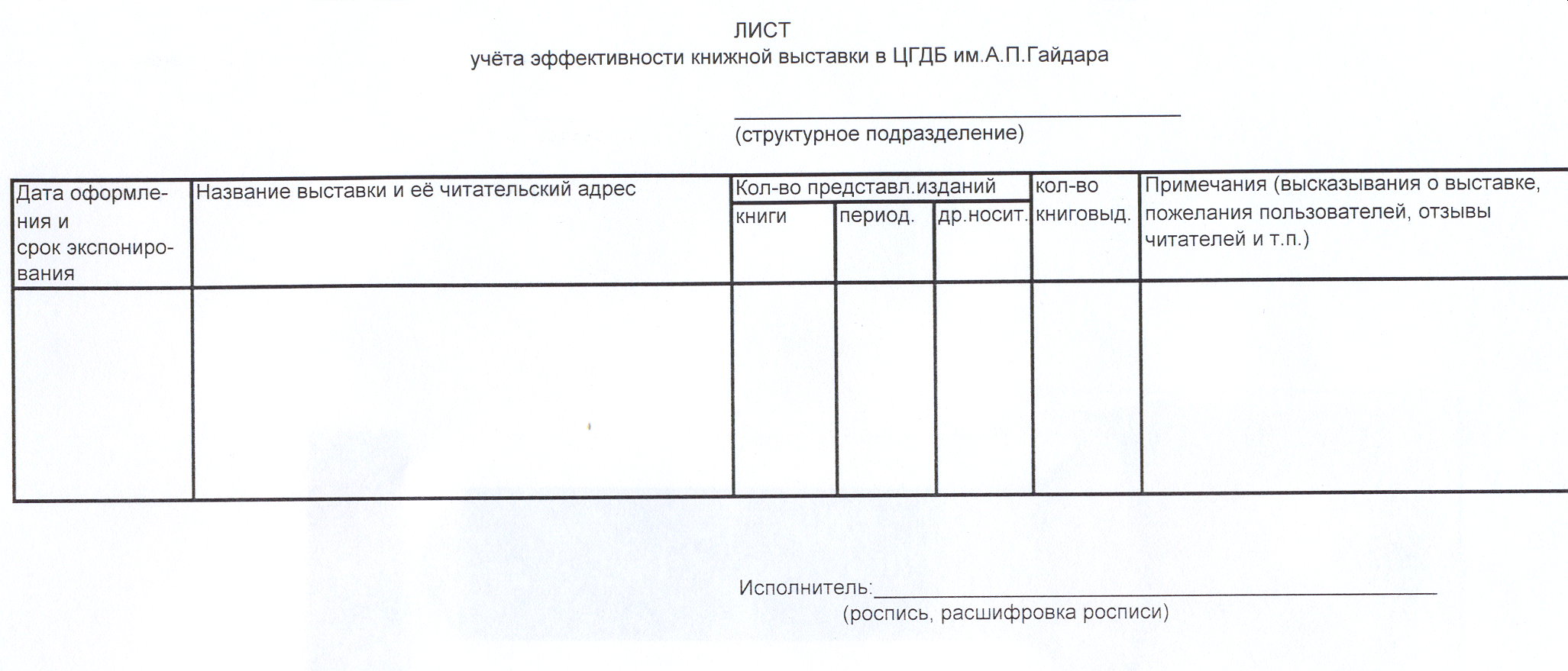 В оформлении использованы цитаты:
*1 – Н. А. Рубакин
*2 -  С. Г. Матлина
*3 – Я. В. Чиркова
*4 – С. И. Волькович
*5 – В. Я. Брюсов
*6 – Н. В. Збаровская
Библиотечная выставка - это не просто собрание книг, оказавшихся вместе по ряду случайных обстоятельств, а осмысленное творение, призванное возбуждать в читателе целенаправленную интеллектуальную деятельность *6